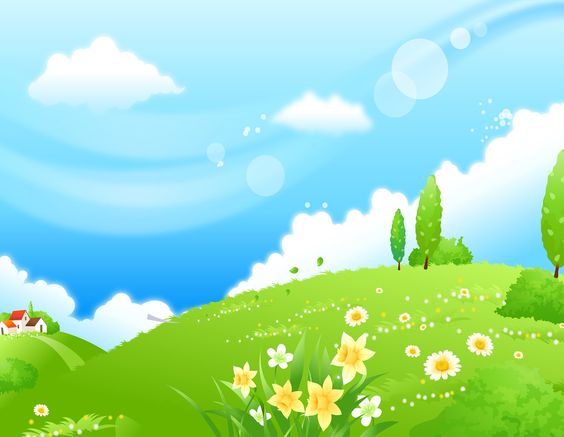 муниципальное бюджетное учреждение дополнительного образования 
«Центр «Радуга» г.Волгодонска
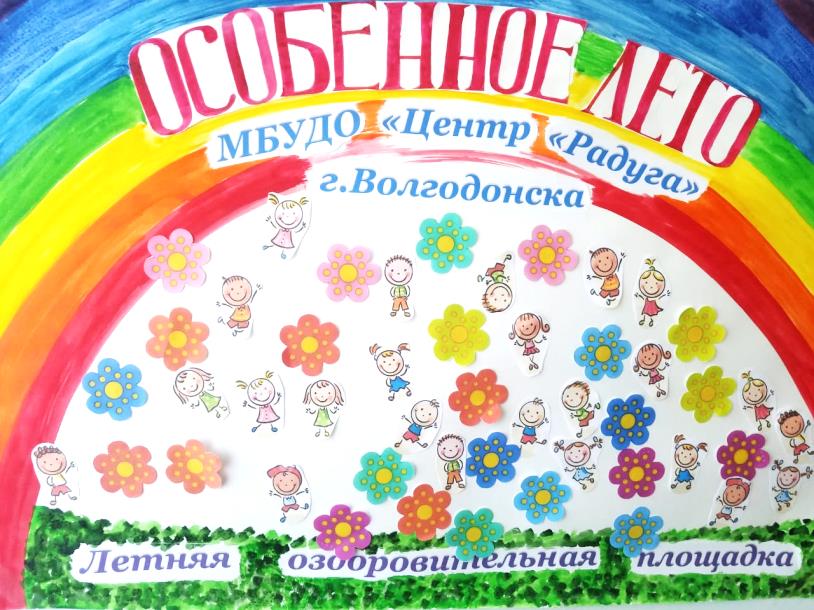 Программа летней оздоровительной площадки для детей с особенностями в развитии «Особенное лето»
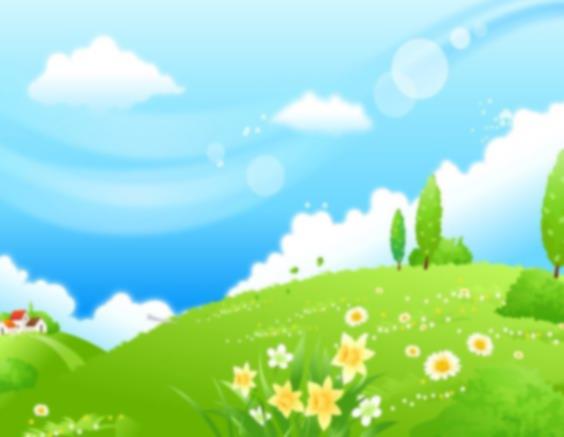 ПРОГРАММА «ОСОБЕННОЕ ЛЕТО»
На сегодняшний день в Центре «Радуга» обучаются 27 детей с инвалидностью и ОВЗ.

Важным условием развития и адаптации к социуму детей данной категории является обеспечение непрерывности педагогического процесса.

В связи с этим, в учреждении разработана и реализована в июне 2019 г.  программа  «Особенное лето» летней оздоровительной площадки МБУДО «Центр «Радуга» г.Волгодонска.
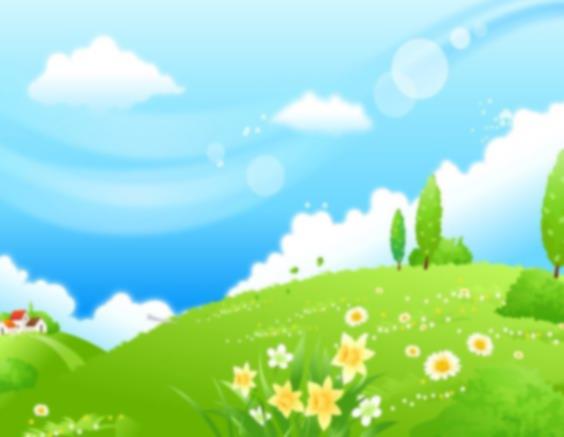 Программа «Особенное лето» была реализована на базе МБУДО «Центр «Радуга» г.Волгодонска, где создано культурно-образовательное пространство для организации продуктивной детской деятельности на свежем воздухе.
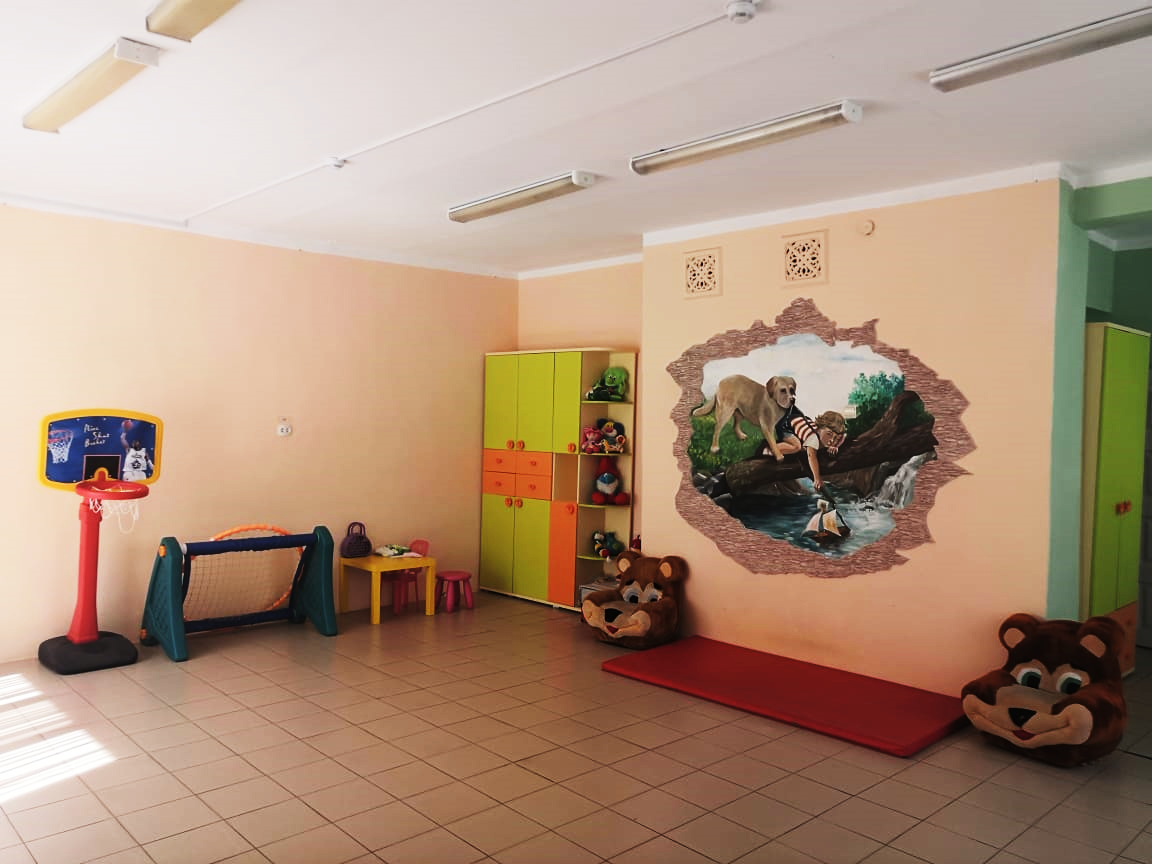 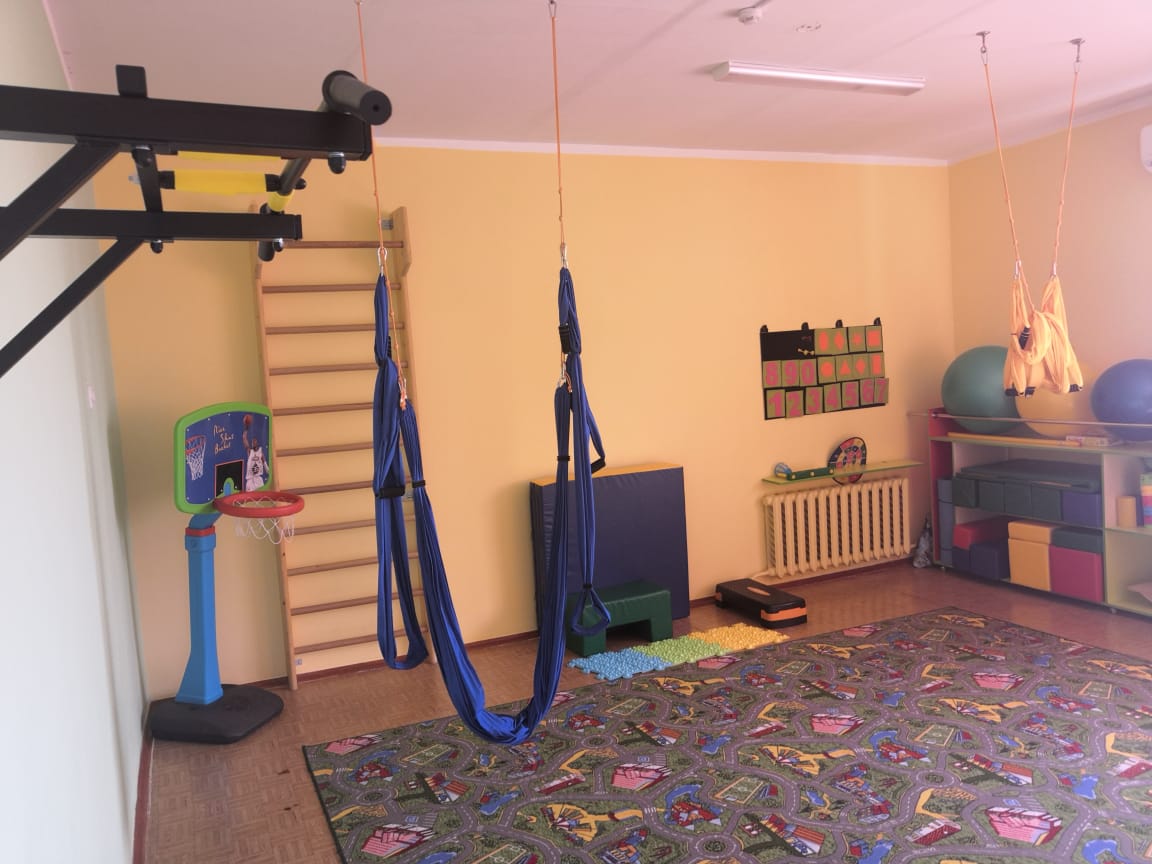 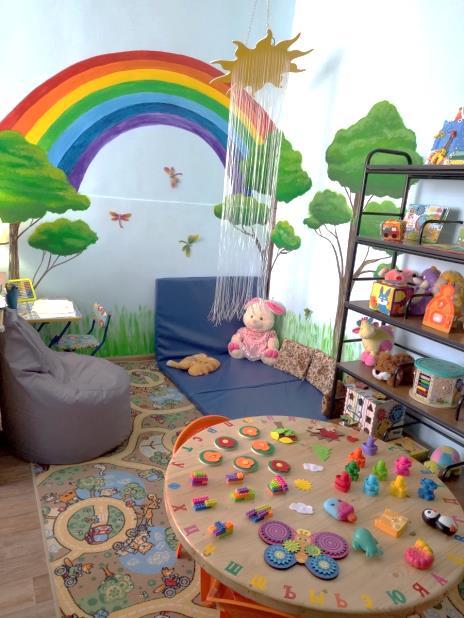 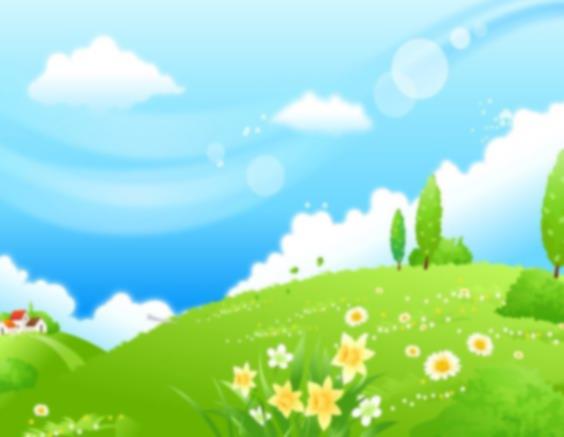 На  территории учреждения  разбиты цветники, оформлены площадки для проведения досуговых и оздоровительных мероприятий: беседка, сенсорный садик, спортивная площадка  и др.
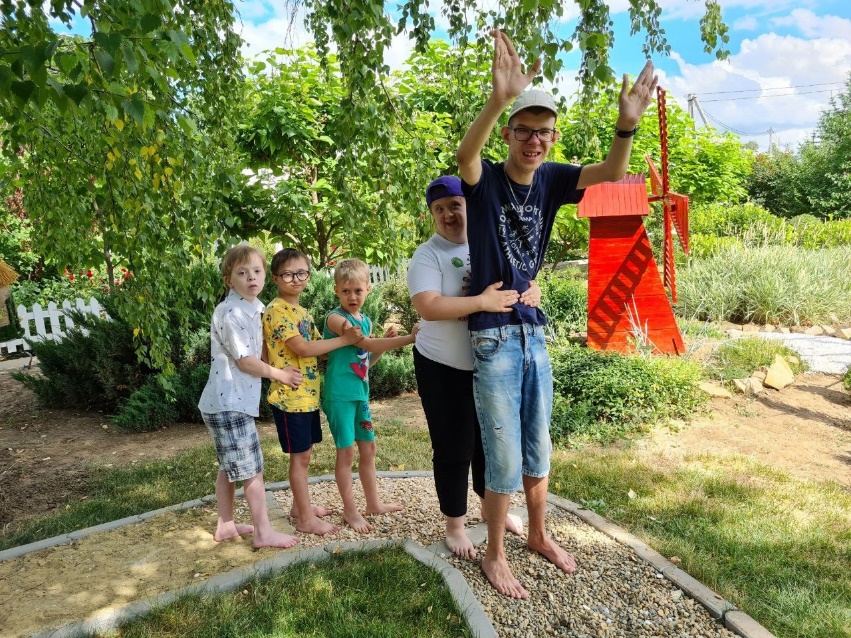 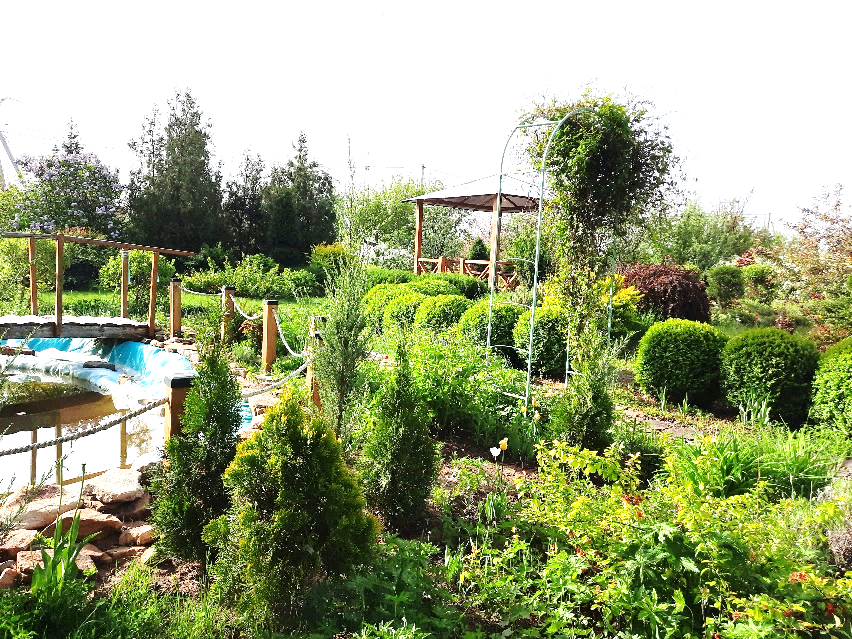 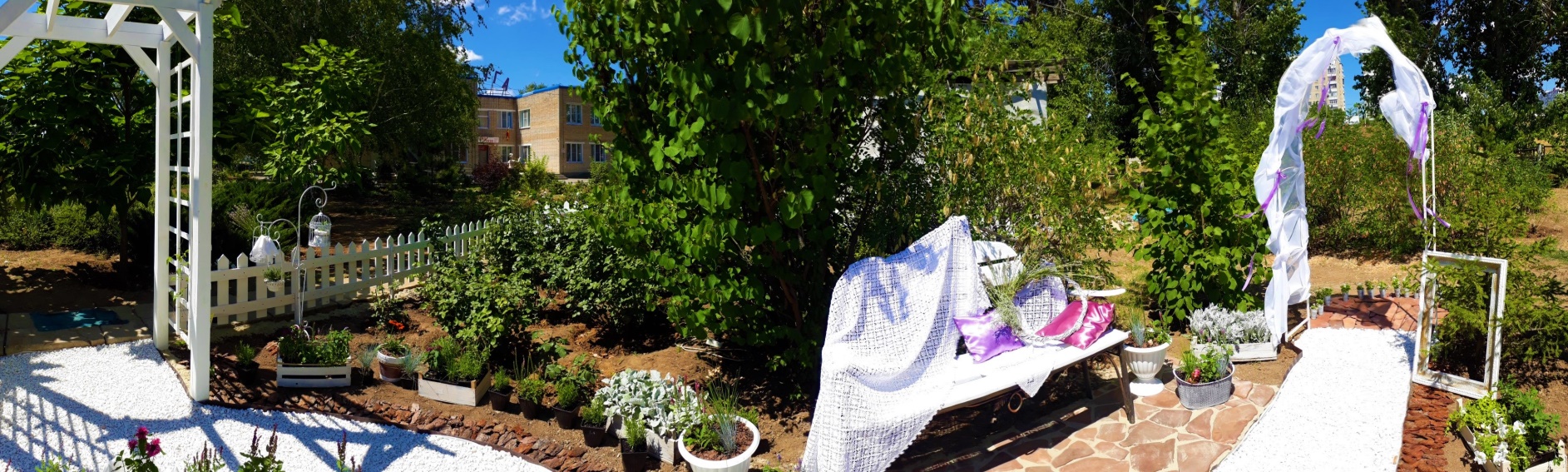 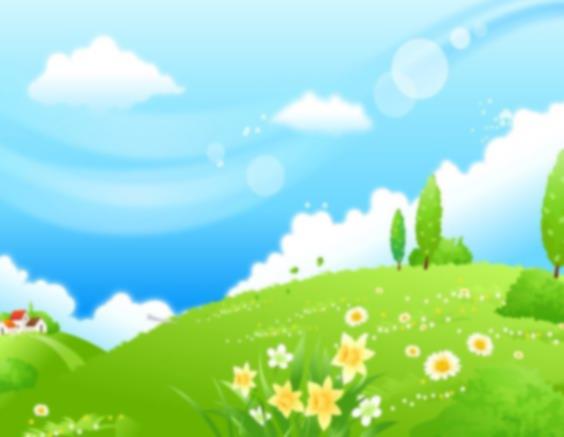 На территории учреждения открыта спортивно-оздоровительная площадка «Спорт без границ»
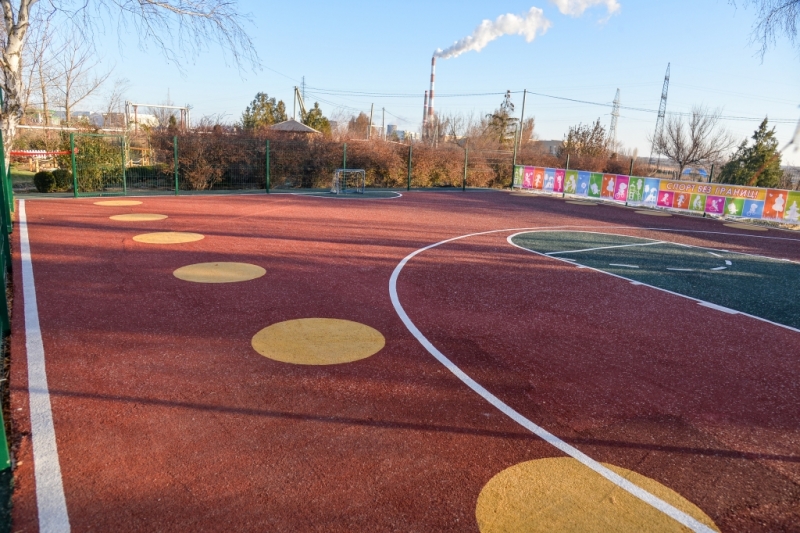 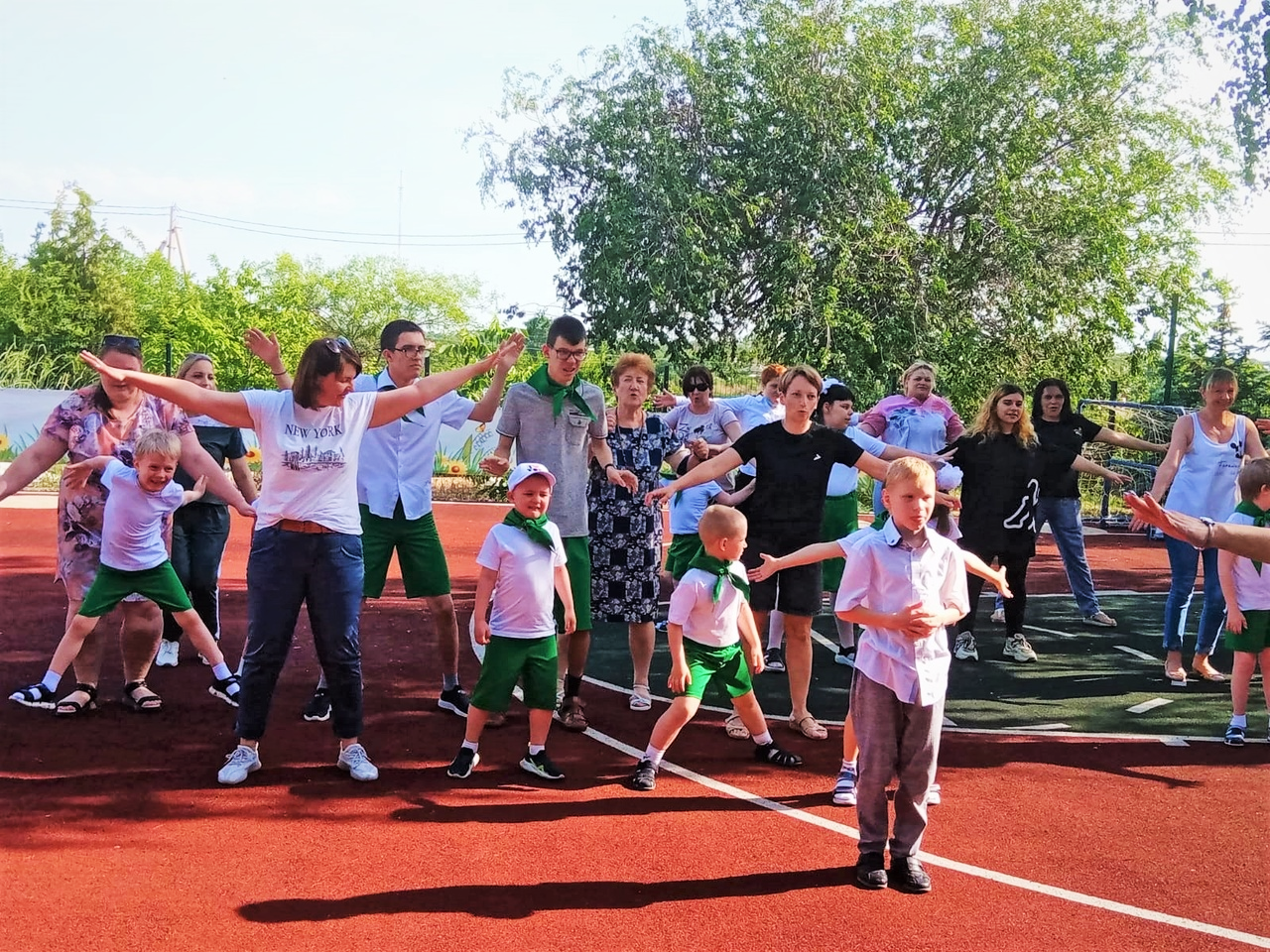 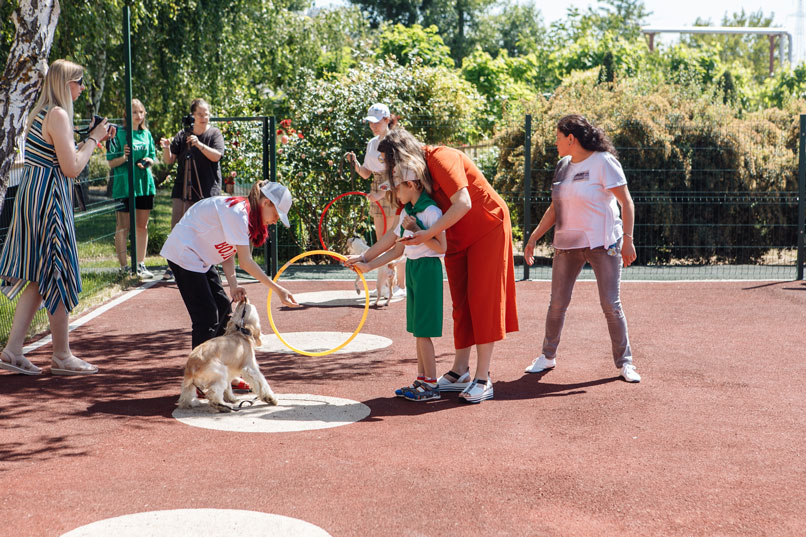 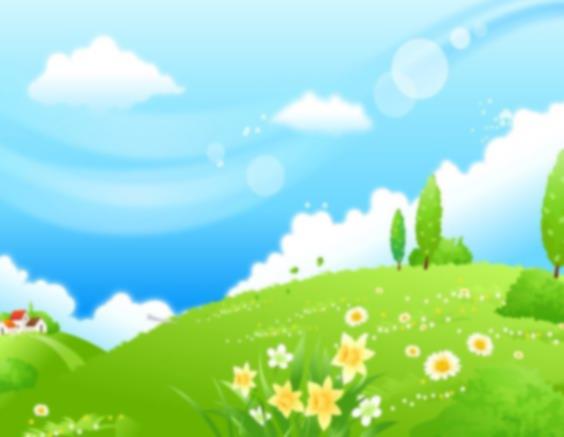 ПРОГРАММА «ОСОБЕННОЕ ЛЕТО»
Программа  является комплексной, включает разноплановую деятельность, различные направления оздоровления, организации отдыха и досуга детей в возрасте от 5 до 17 лет.  
Перечень  оздоровительно-досуговых программ: 
«Верные друзья» (игры со специально подготовленными собаками);
«Оздоровительная гимнастика» (подвижные игры и упражнения);
«Маленький художник» (нетрадиционные техники рисования);
«Мастерилка» (изготовление поделок из природного материала);
«Теремок» (кукольный театр);
«Веселое путешествие» (оздоровительные занятия на сенсорной площадке);
«Крылья» (театральная деятельность).
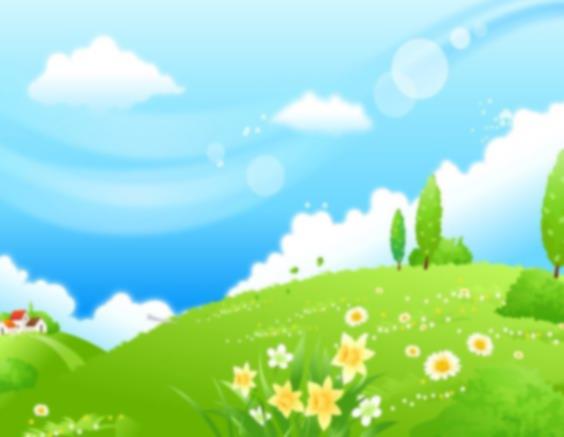 Результаты РЕАЛИЗАЦИИ ПРАКТИКИ
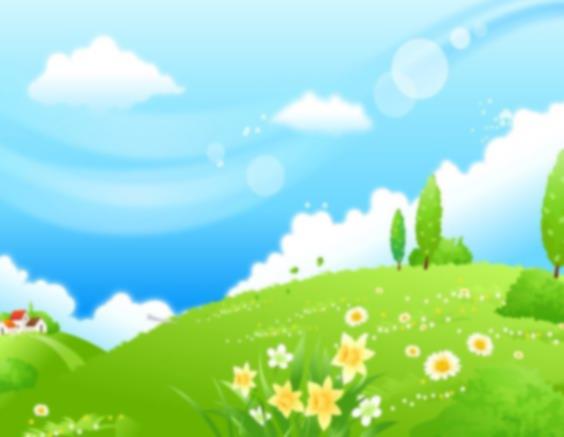 УЧАСТНИКИ РЕАЛИЗАЦИИ ПРАКТИКИ
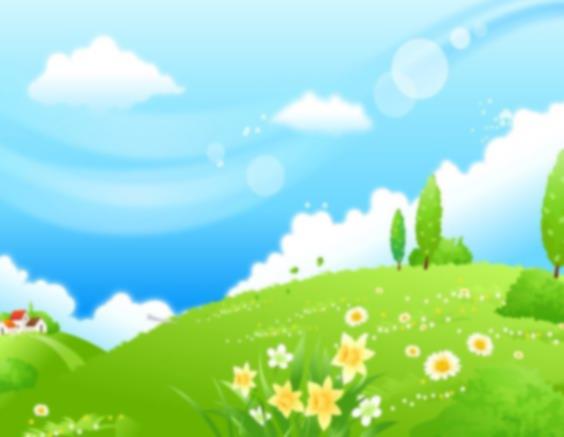 ДОСТИГНУТЫЕ РЕЗУЛЬТАТЫ
1. В программе участвовало 35 детей с особенностями развития, их родители.
2. В городе организована новая площадка для оздоровления, развития, социальной адаптации особенных детей.  Мониторинговые исследования показывают позитивную динамику   личностного развитии детей с ОВЗ и инвалидностью;   родители обучающихся дают высокую оценку качества образовательных услуг,  предоставляемых МБУДО «Центр «Радуга» г.Волгодонска – 98 % удовлетворенность.
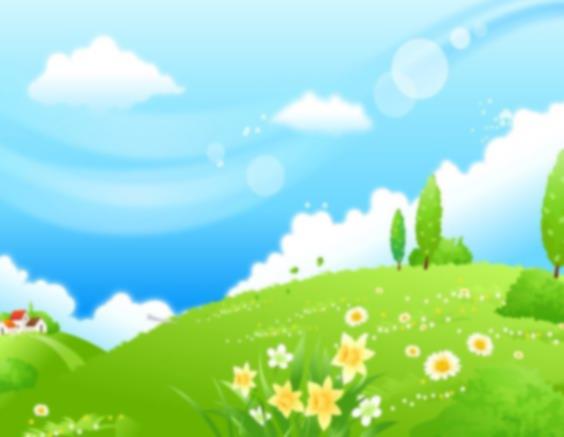 ОТВЕТСТВЕННЫЕ ЗА РЕАЛИЗАЦИЮ ПРАКТИКИ
Герасимова Анжелика Львовна, 
директор, лидер реализации практики
Бердник Марина Дмитриевна, педагог дополнительного образования	
Савинова Татьяна Васильевна, методист